Freshwater 
Systems
Hydrology
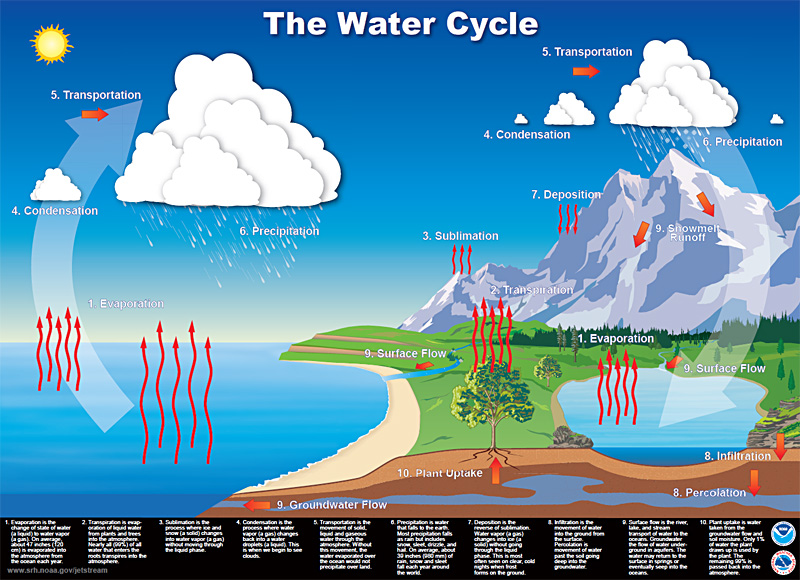 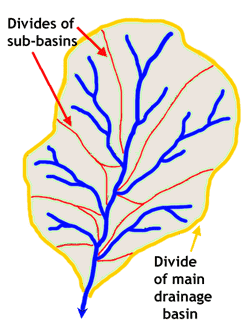 Flooding
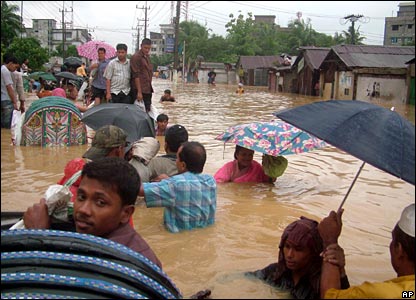 Management
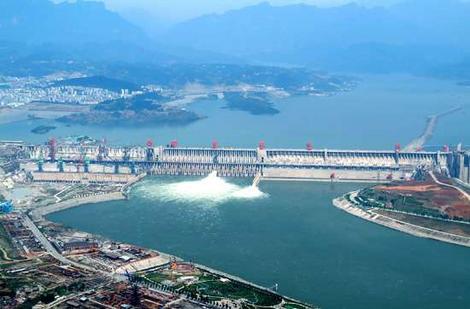 River Processes &
Features
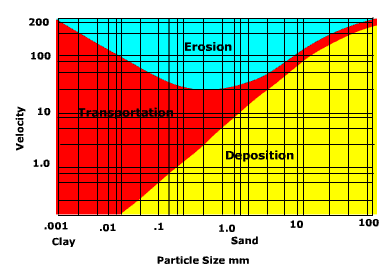 Challenges 
& conflict
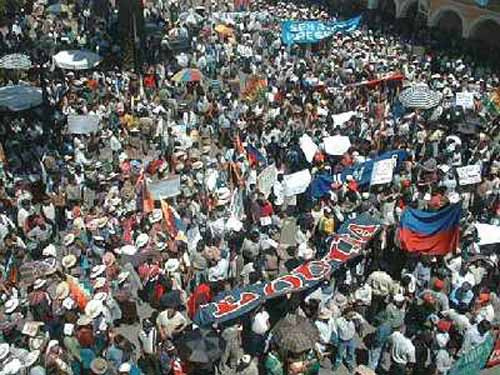 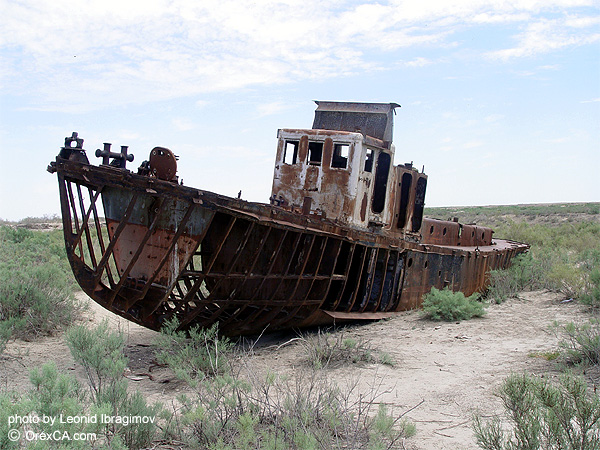 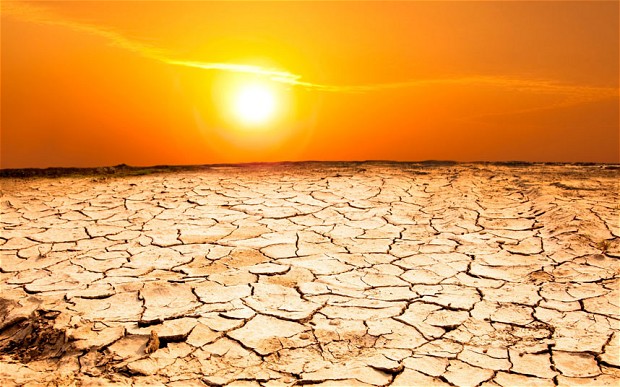